Year 6 Arithmetic Workshop for parents
30 minutes

36 questions

40 marks

Progressively more difficult as children work through the paper.
Fractions
Before working with fractions, children need to possess several skills:

Finding equivalent fractions / simplifying fractions to their lowest form.

Changing mixed numbers to improper fractions and vice versa.
Multiplying fractions
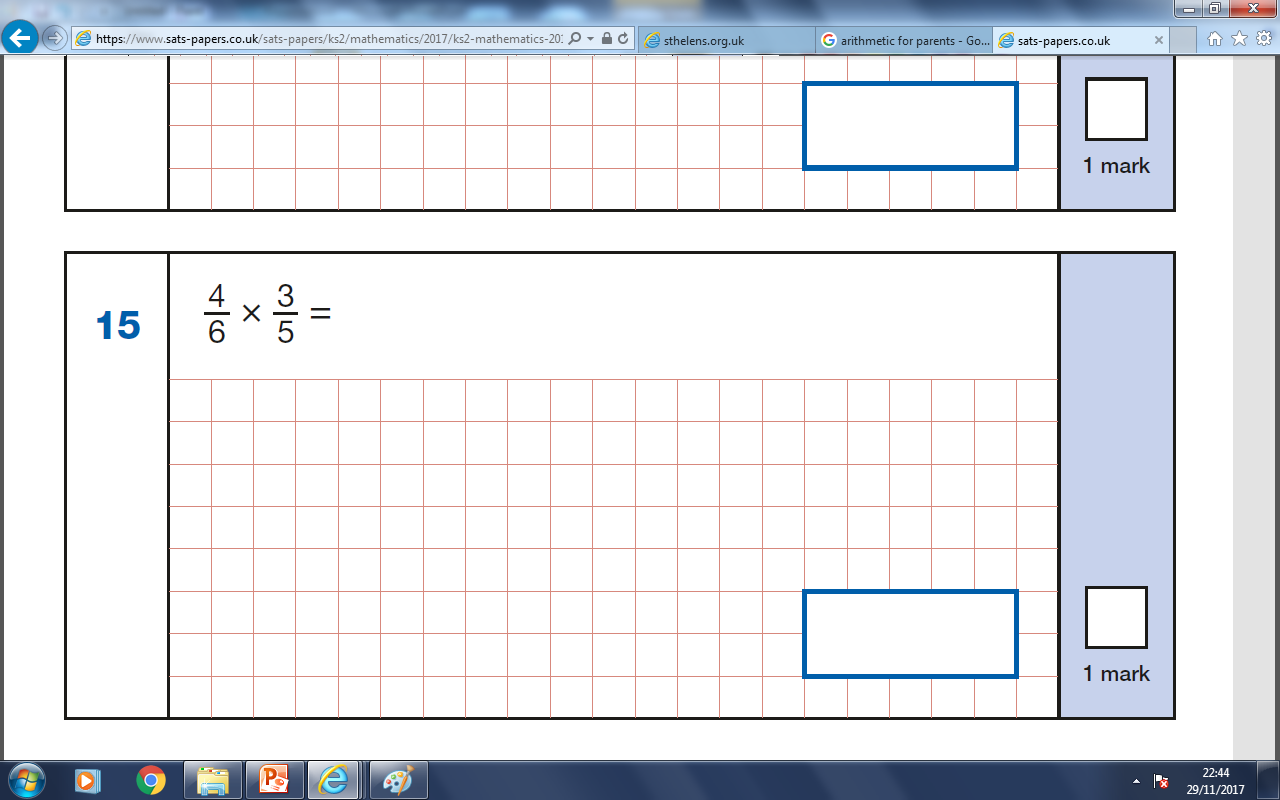 Multiplying fractions
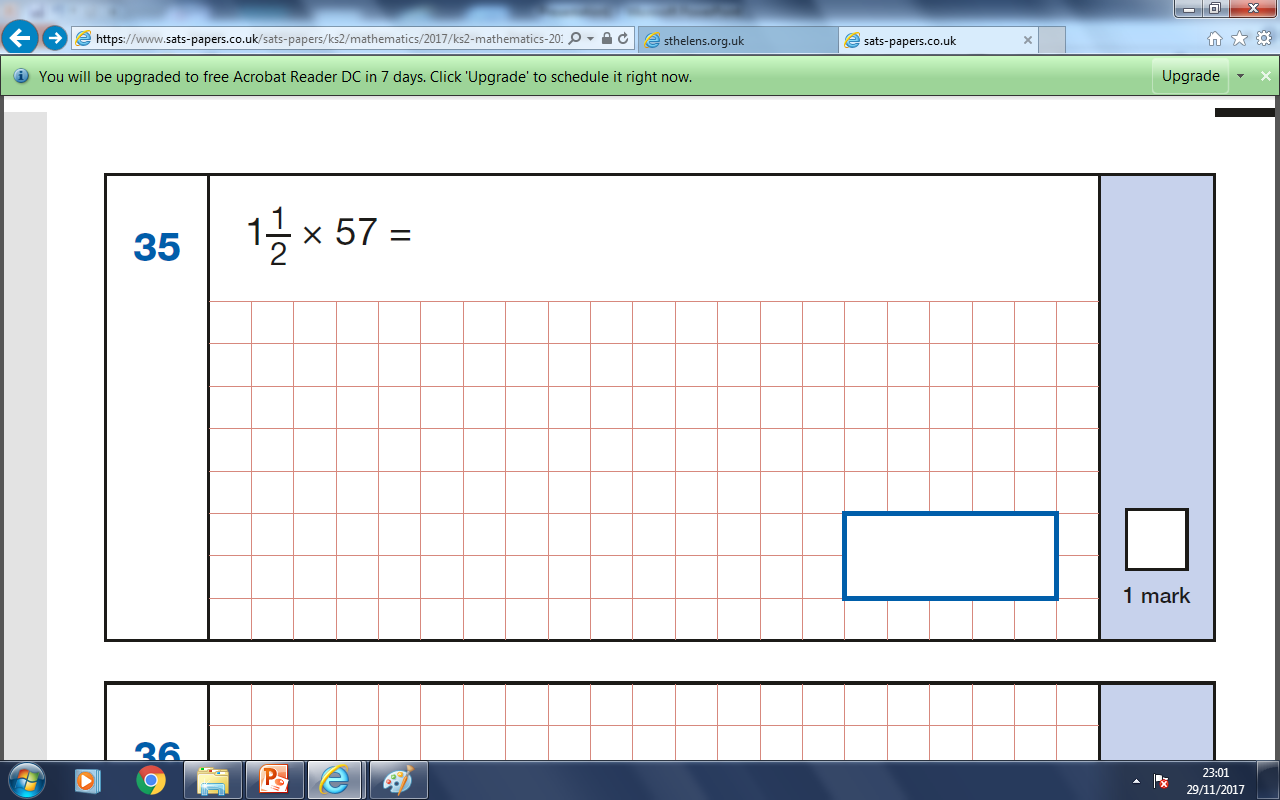 Dividing fractions
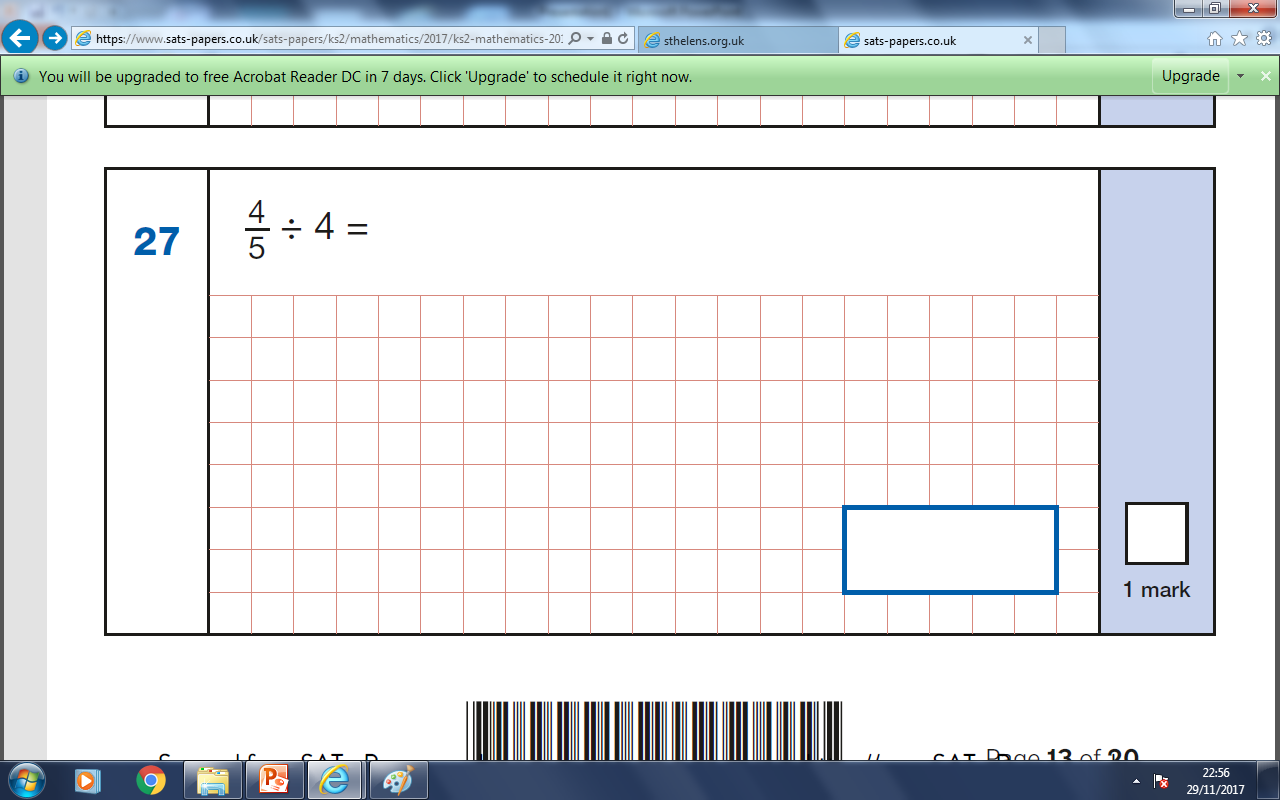 Adding fractions
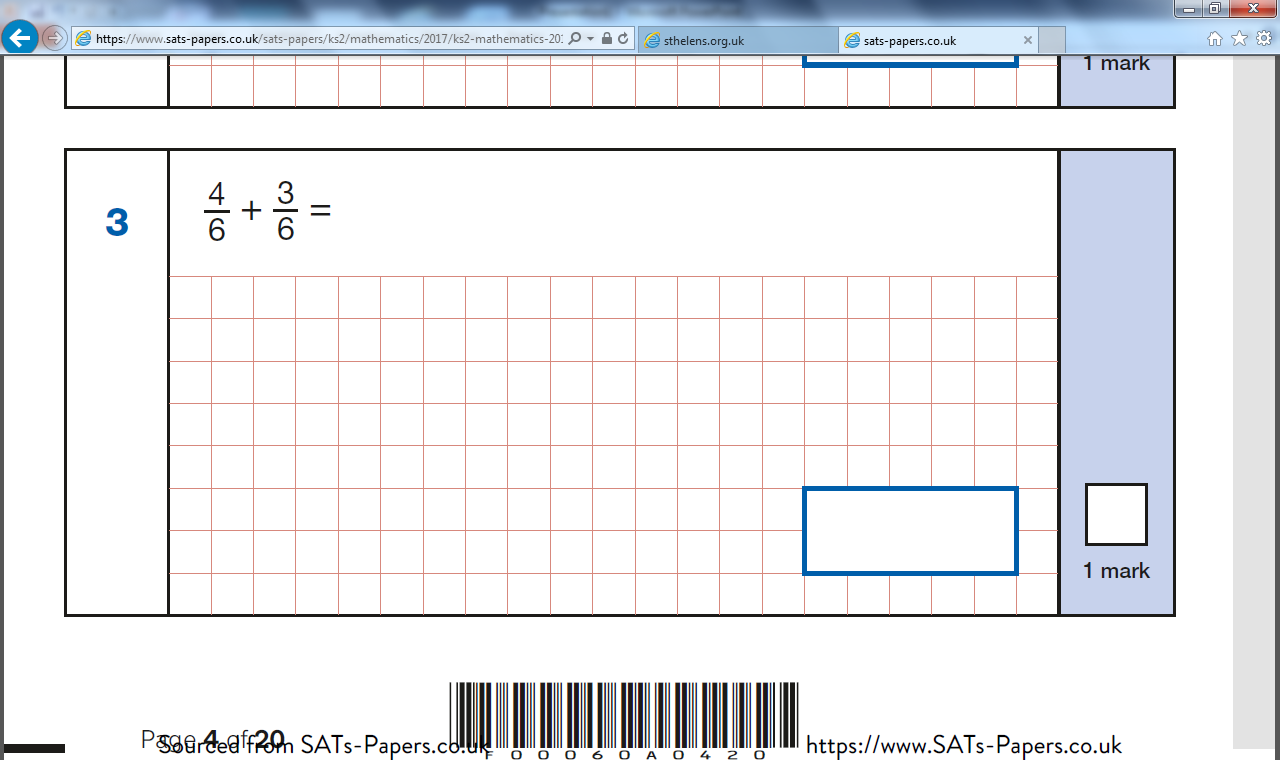 Adding fractions
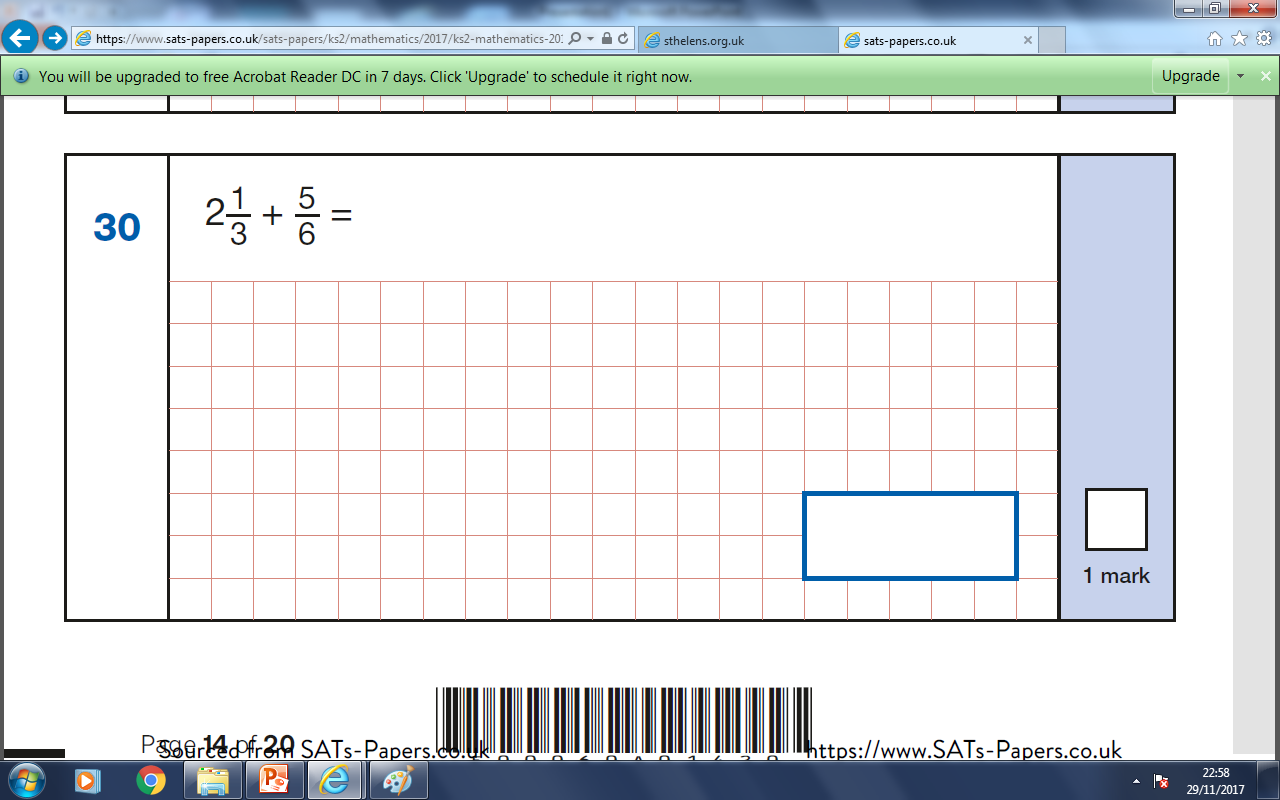 Adding fractions
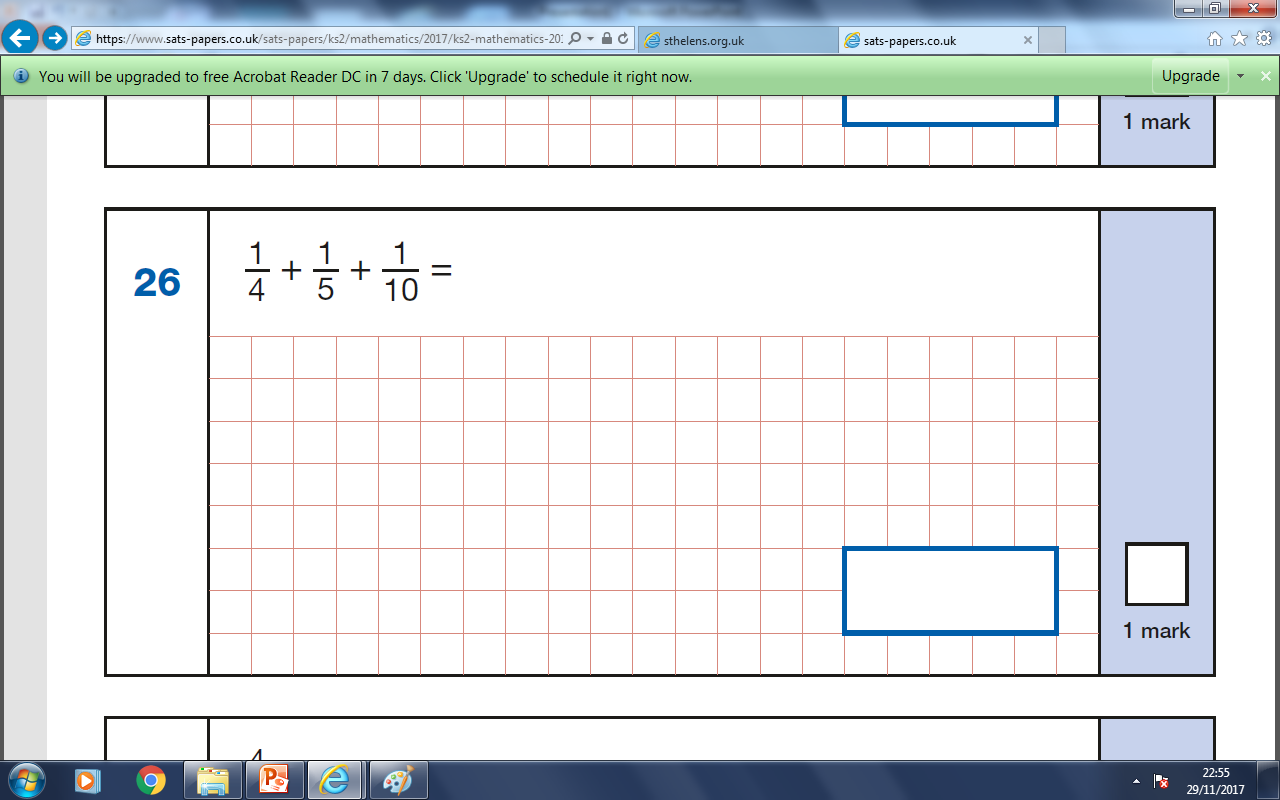 Subtracting fractions
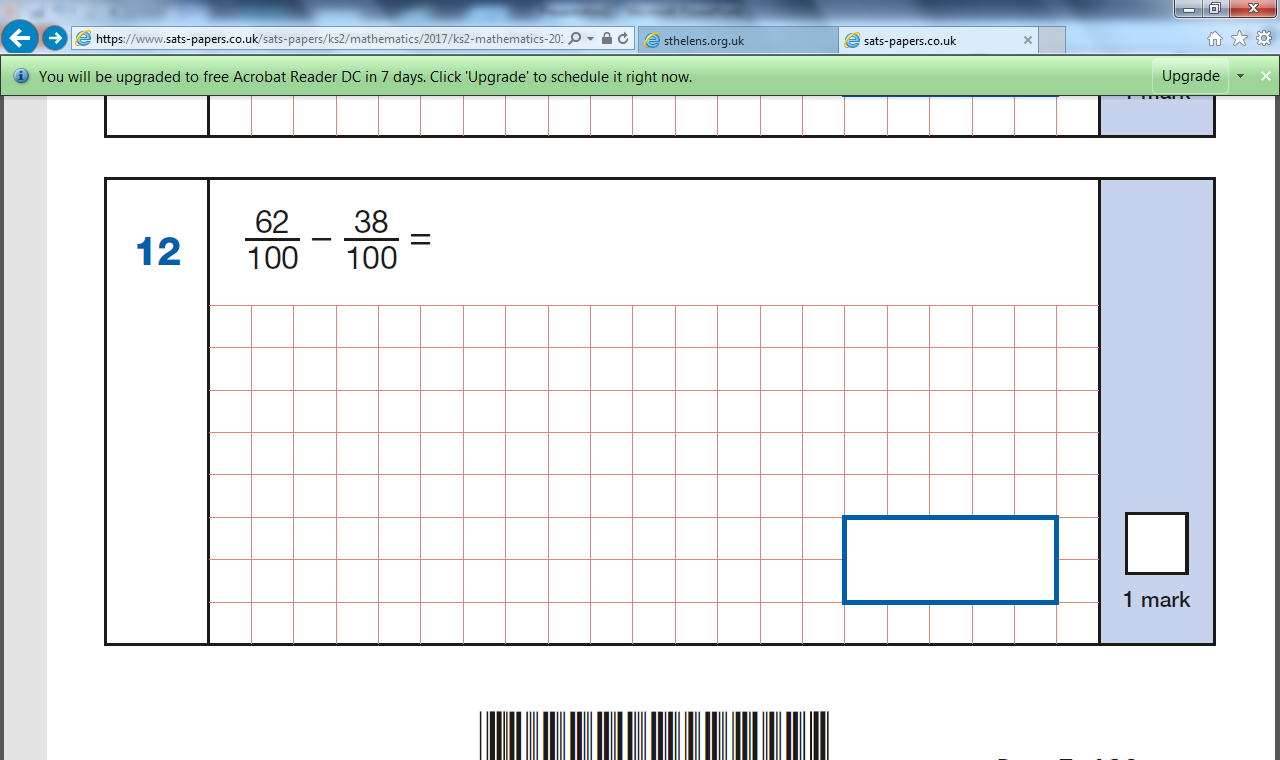 Subtracting fractions
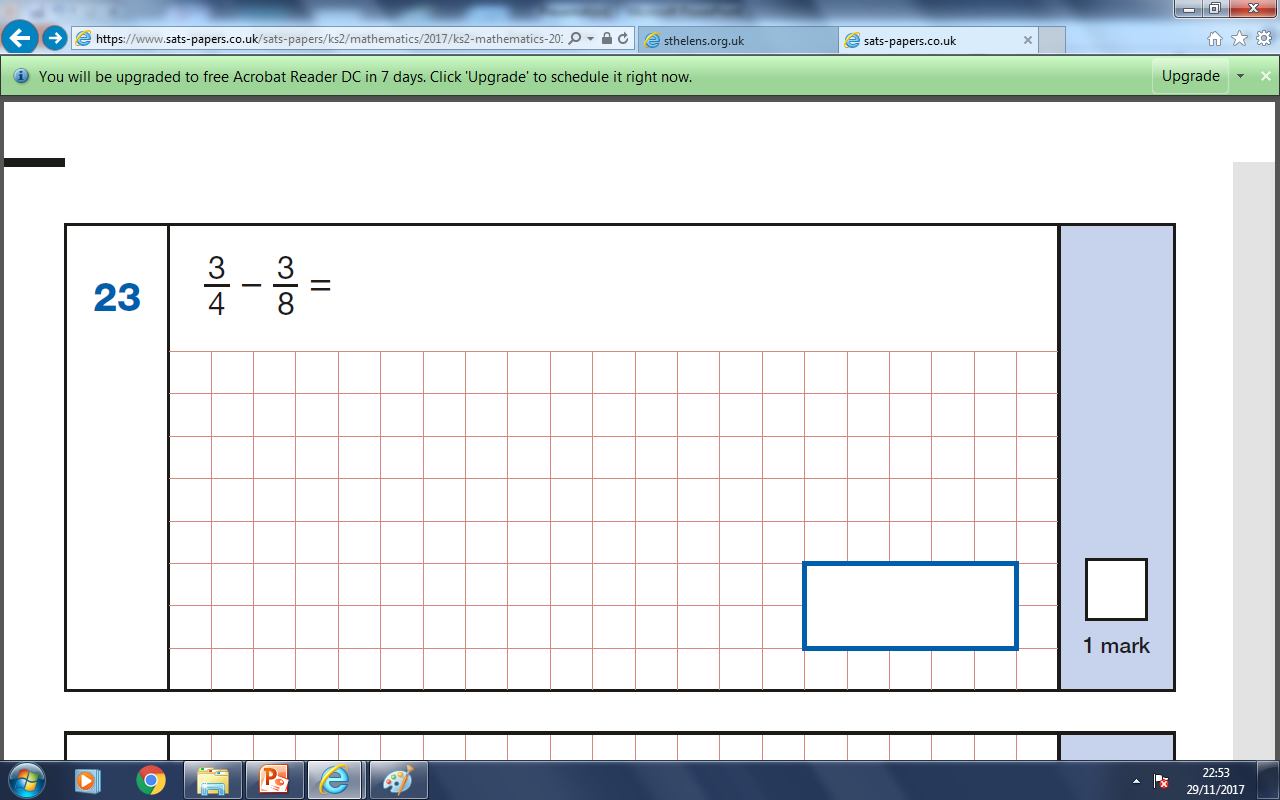 Subtracting fractions
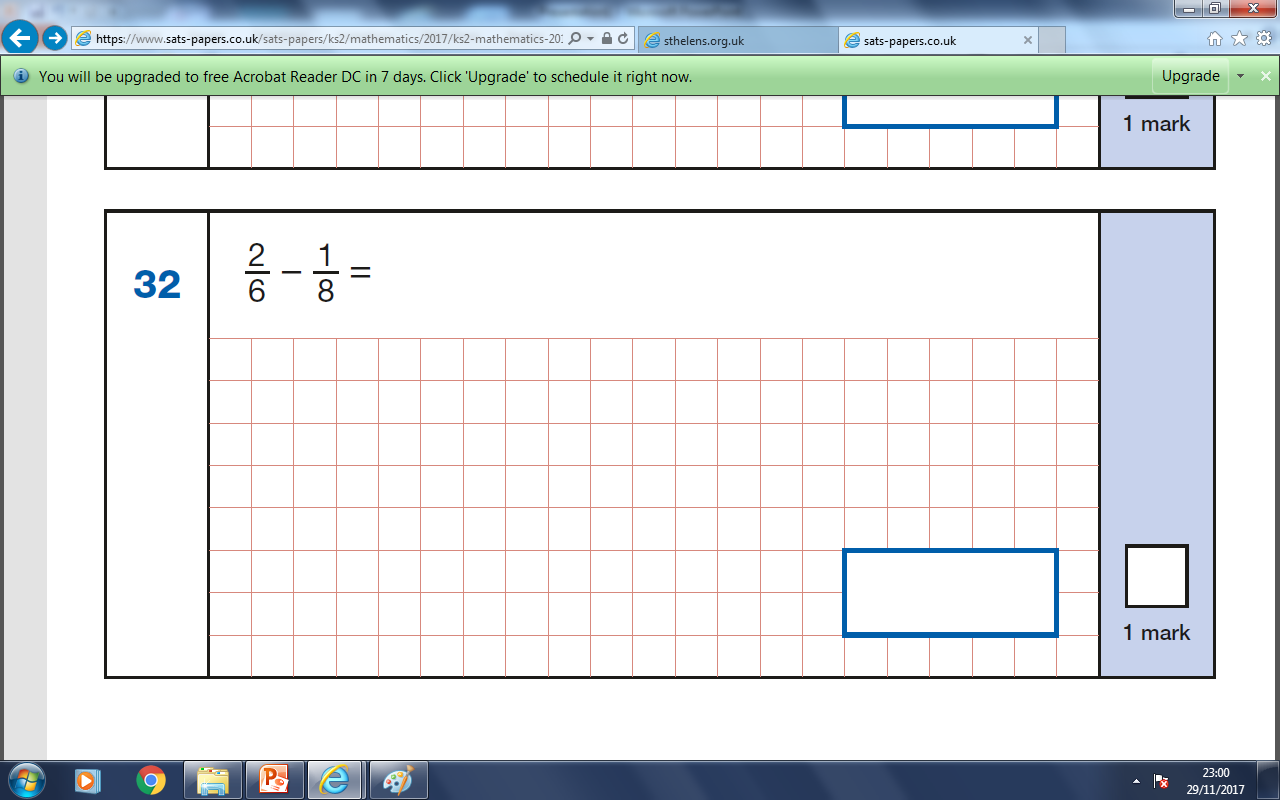